Fonetika KSCA203
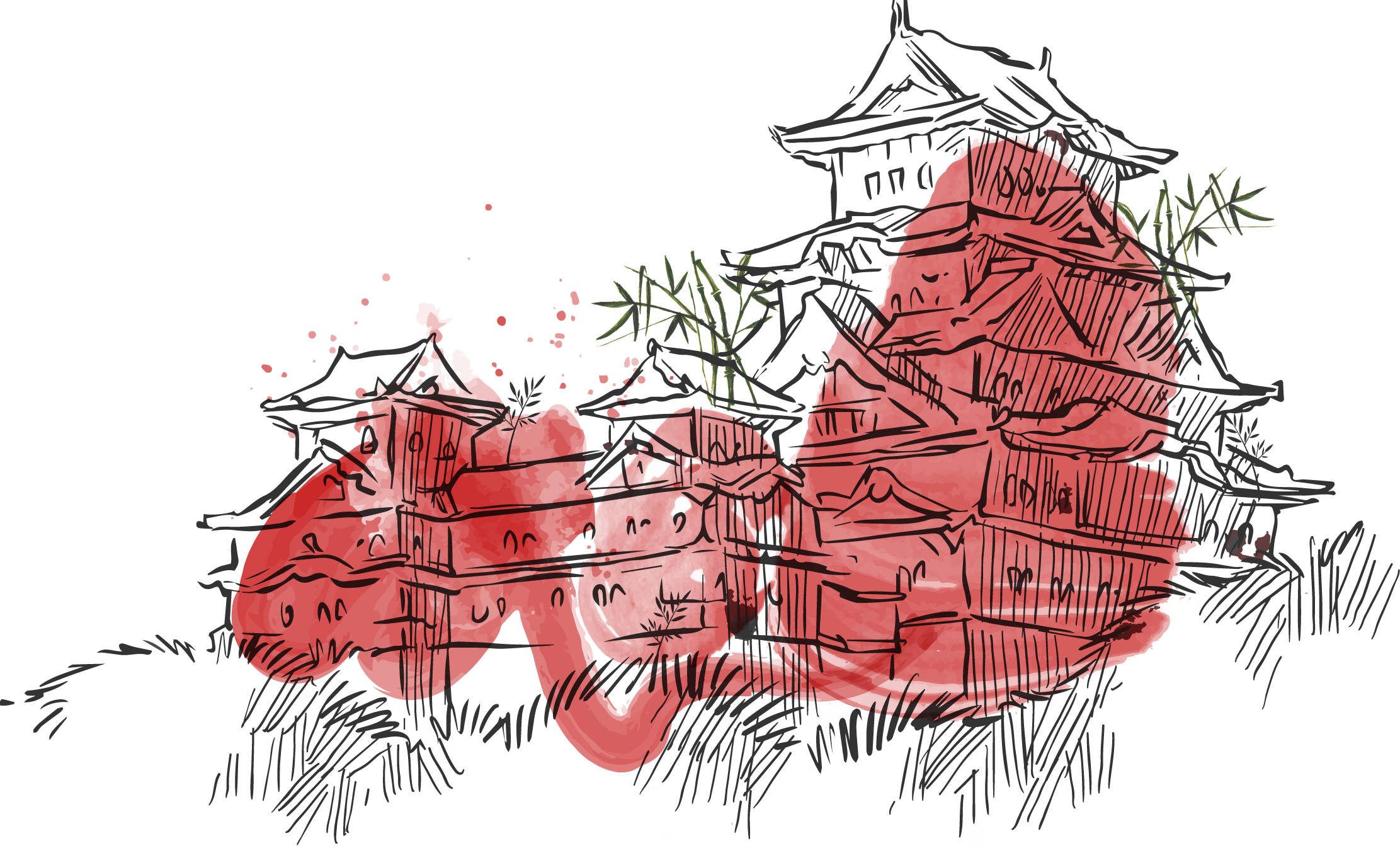 Alena Smetanová
502735@mail.muni.cz
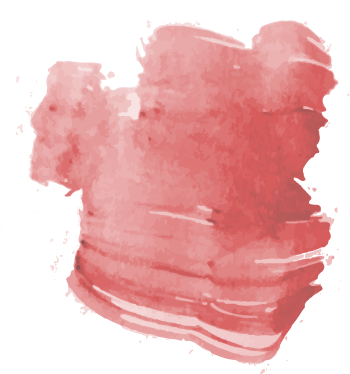 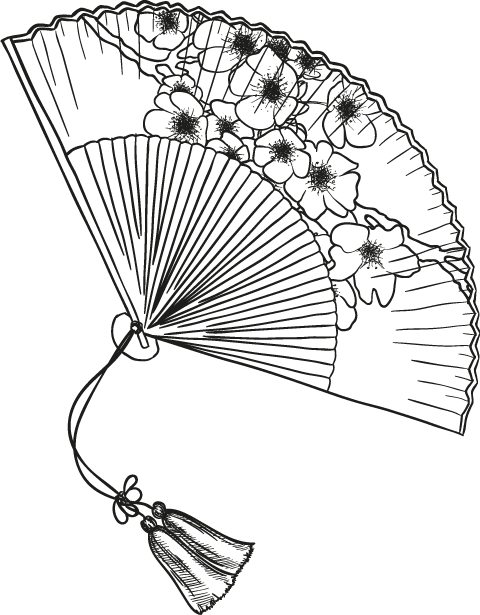 an, en srovnani
bān(班) – bēn(奔) 
fān(翻)  - fēn(分) 
bàn(办)  - bèn(笨) 
fǎn(反)  - fěn(粉) 
hán(寒)  - hén(痕) 
zhān(粘) - zhēn(真) 
hǎn(喊)  - hěn(狠) 
zhàn(站) - zhèn(阵)
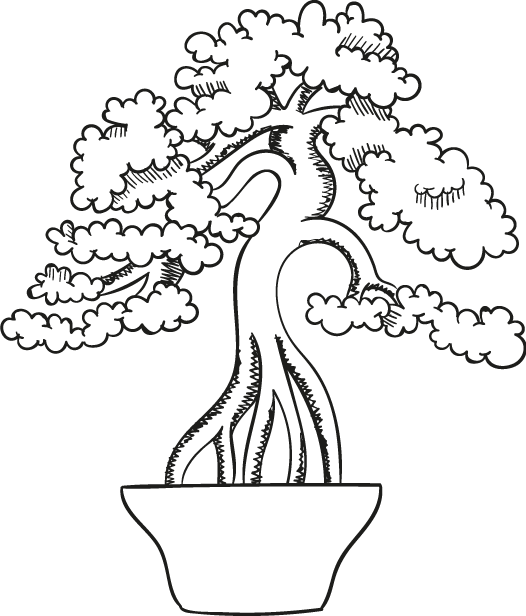 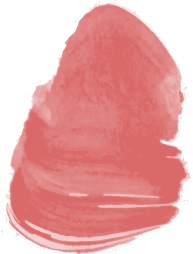 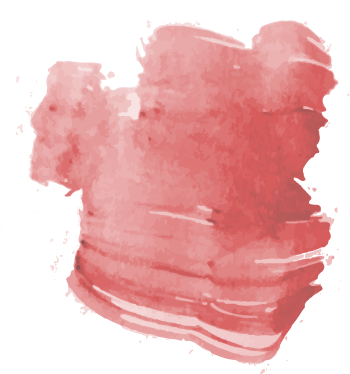 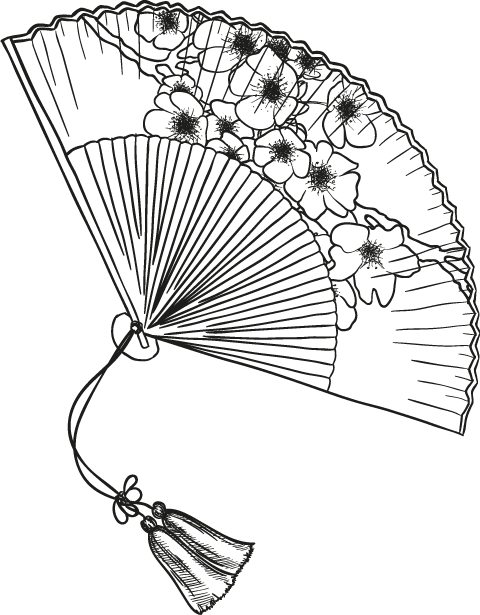 an, en srovnani
gānz(竿子)     – gēnz(根子)
hǎnshēng(喊声) – hěn shēng(很生) 
bǎnz(板子)     – běnz(本子) 
fānkāi(翻开)    - fēnkāi(分开) 
kǎnle(砍了)     - kěnle(肯了) 
hěn chán(很馋)  - hěn chén(很沉) 
yí zhàn(一站)   - yí zhèn(一阵) 
yíhàn(遗憾)     - yíhèn(遗恨)
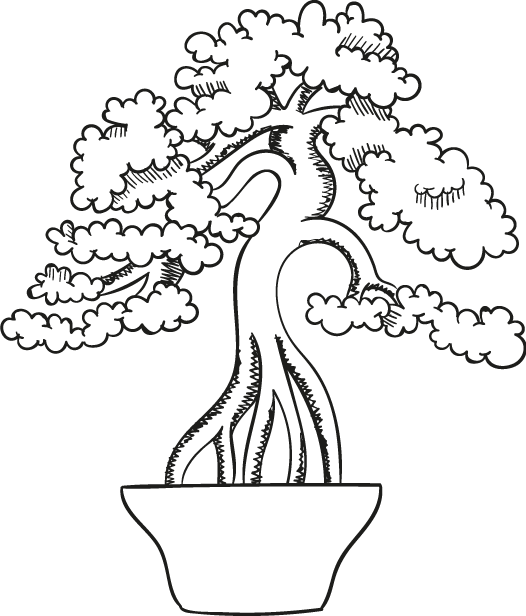 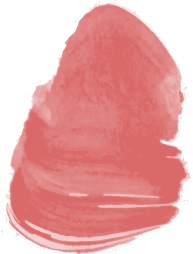 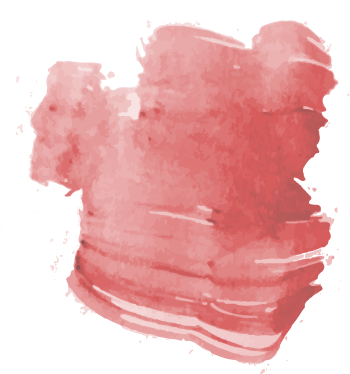 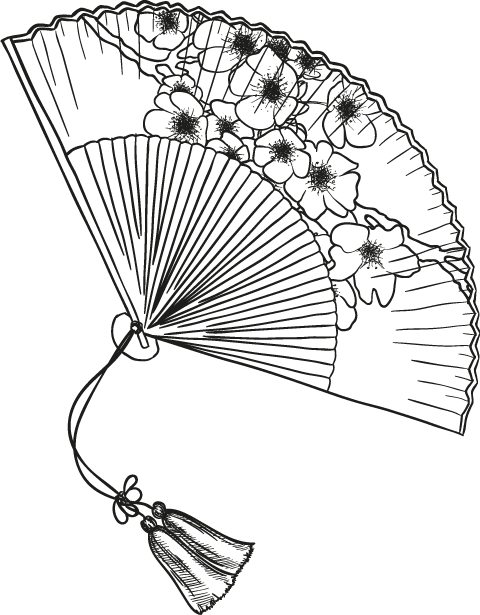 an, en
cánrěn(残忍)  bǎnběn(版本) 
ānfèn(安分)   fánmèn(烦闷) 
bàn pén(半盆) fànrén(犯人) 
shěnpàn(审判) shēnzhǎn(伸展) 
fēndān(分担)  chènshān(衬衫) 
shēnshān(深山) zhēn nán (真难)
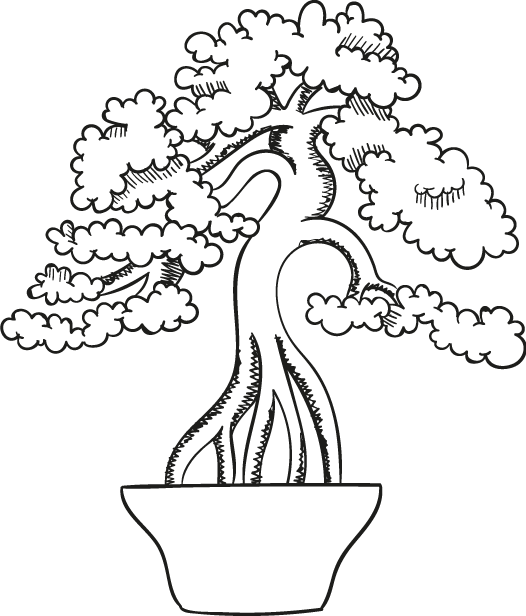 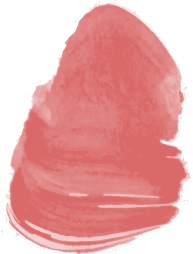 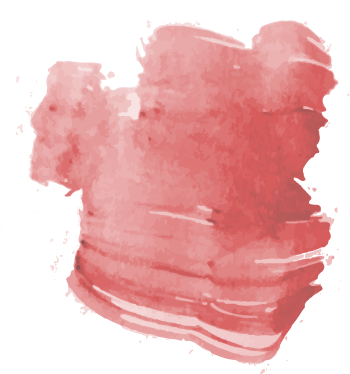 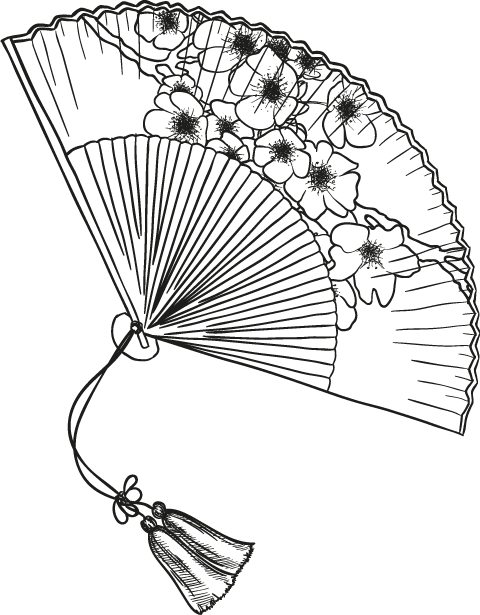 ang, eng srovnani
páng(旁) - péng(棚) 
láng(狼) - léng(棱) 
pàng(胖) - pèng(碰) 
làng(浪) - lèng(愣) 
gāng(钢) - gēng(耕) 
dāng(当) - dēng(灯) 
gǎng(港) - gěng (梗) 
dǎng(挡) - děng(等)
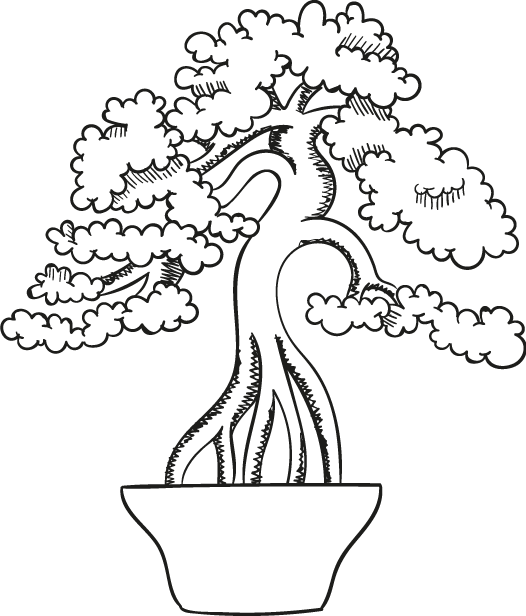 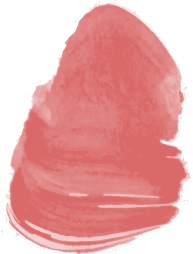 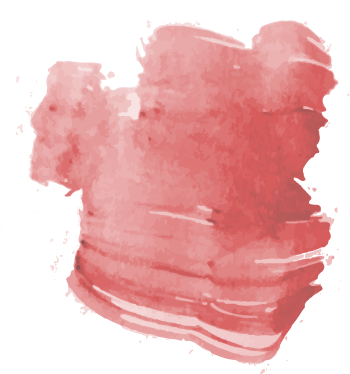 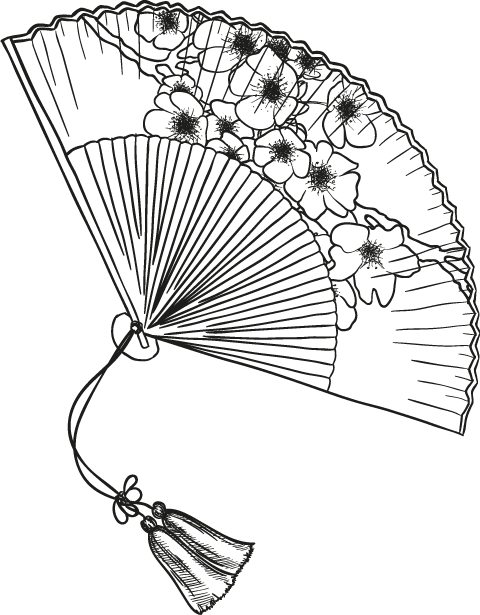 ang, eng srovnani
chángle(长了)  - chéngle(成了) 
mángzhe(忙着)  - méngzhe(蒙着) 
lángz(廊子)    - léngz(棱子) 
shāngrén(商人) - shēngrén(生人) 
bù cháng(不长) - bù chéng(不成) 
dōngfāng (东方) - dōngfēng(东风) 
kāifàng(开放)   - kāifèng(开缝)
gāodàng(高档)   - gāodèng(高凳)
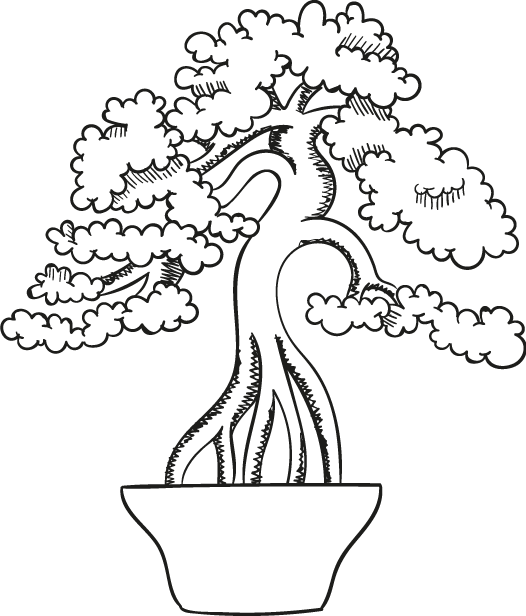 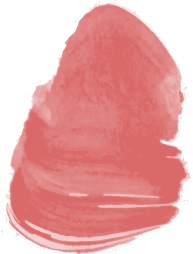 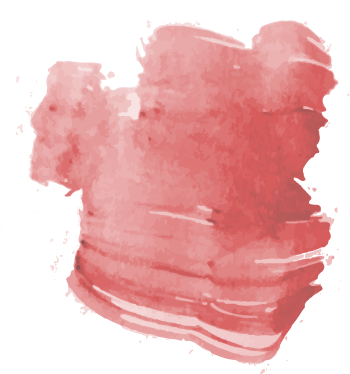 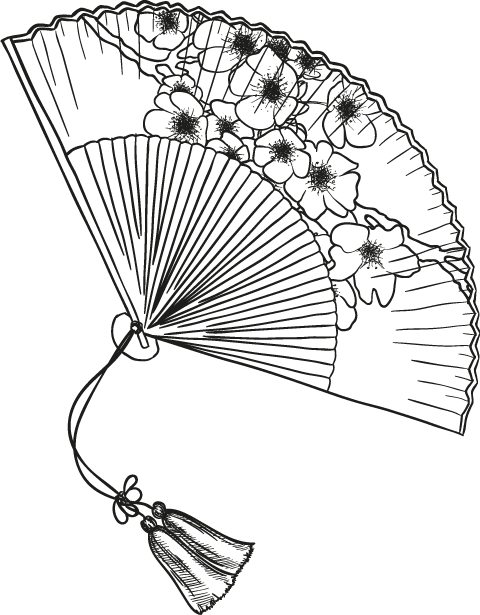 ang, eng
Chángchéng(长城) zhāngchéng(章程) 
dǎngfēng(挡风)   chāngshèng(昌盛) 
péngzhàng(膨胀)  shēngzhǎng(生长) 
zhèngcháng(正常) fēnglàng(风浪)
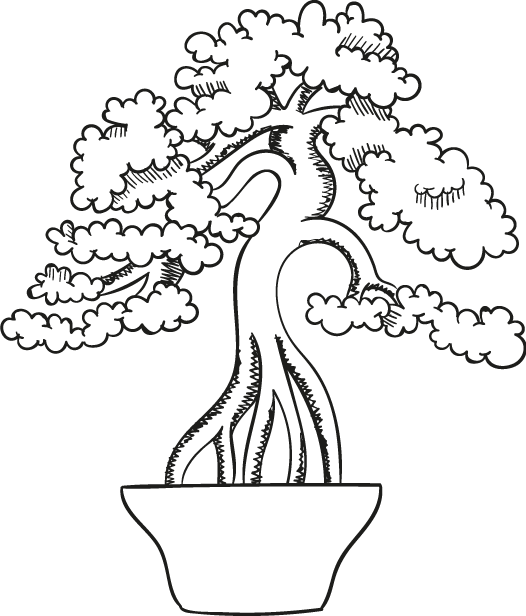 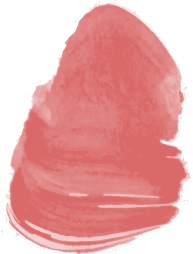 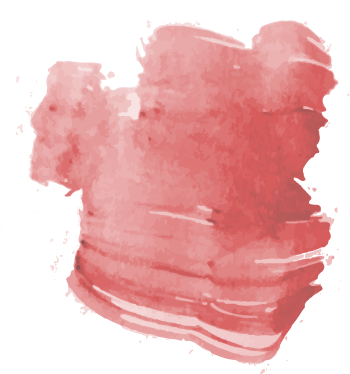 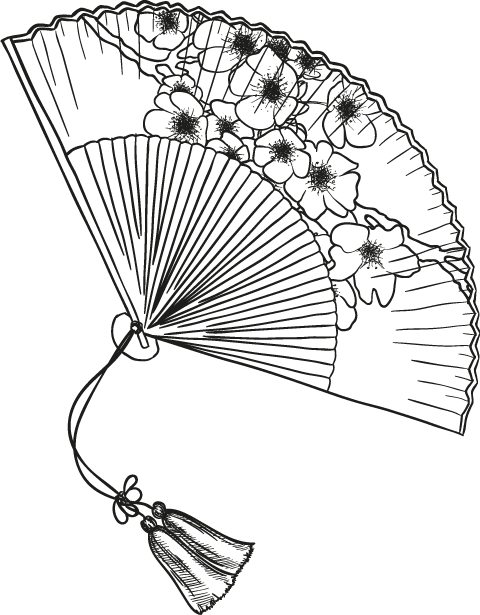 ian, uan srovnani
xiǎn(险)  - xuǎn(选) 
jiān (尖) - juān(捐) 
xiàn(线)  - xuàn(楦) 
jiǎn (剪) - juǎn(卷) 
qiān(千)  - quān(圈) 
yán (盐)  - yuán(圆) 
qiàn(欠)  - quàn(劝) 
yǎn (眼)  - yuǎn(远)
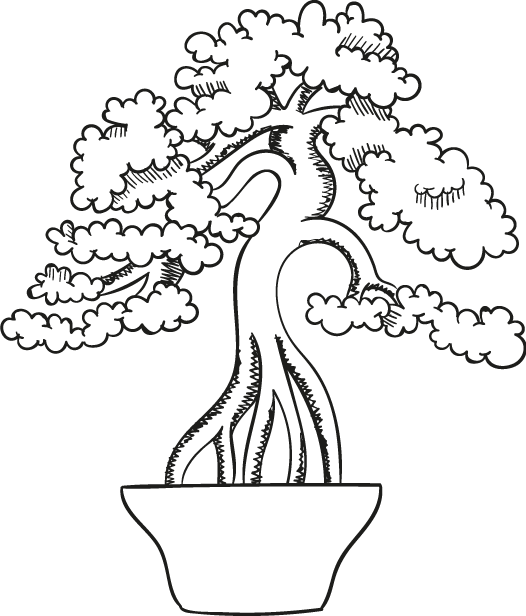 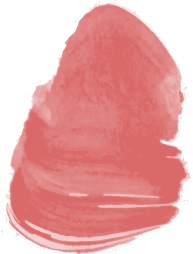 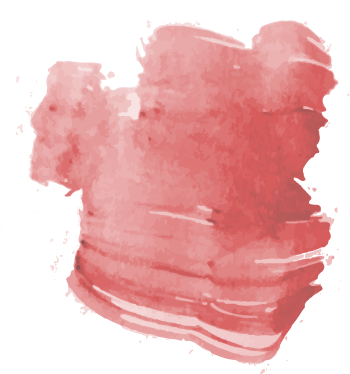 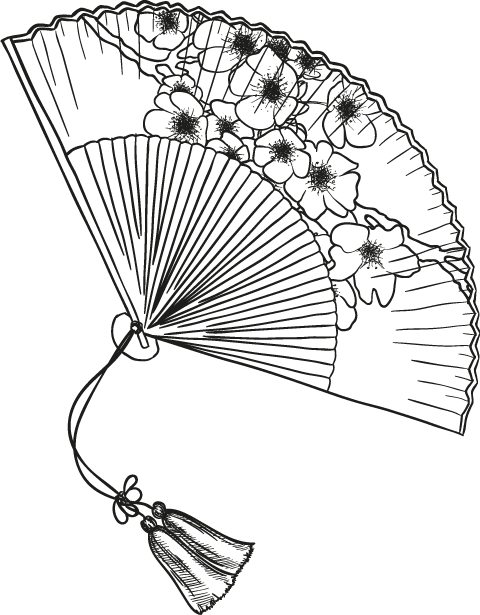 ian, uan srovnani
qiántou(前头) - quántou(拳头) 
yǎnshì(演示)  - yuǎnshì(远视) 
xiánzhe(闲着) - xuánzhe(悬着) 
qiānzhe(牵着) - quānzhe(圈着) 
yǒu qián(有钱) - yǒu quán(有权) 
yì qiān(一千) - yì quān(一圈)
wú yán(无盐)  - wú yuán(无缘) 
shìjiàn(事件) - shìjuàn(试卷)
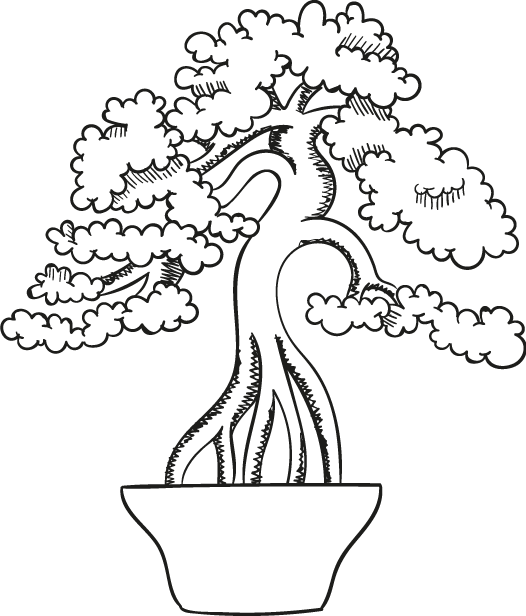 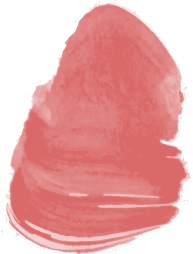 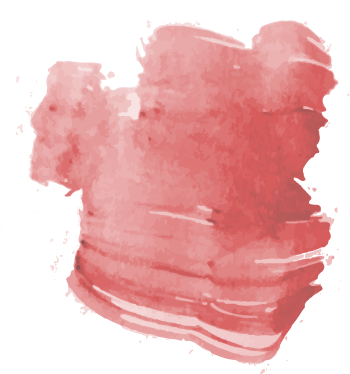 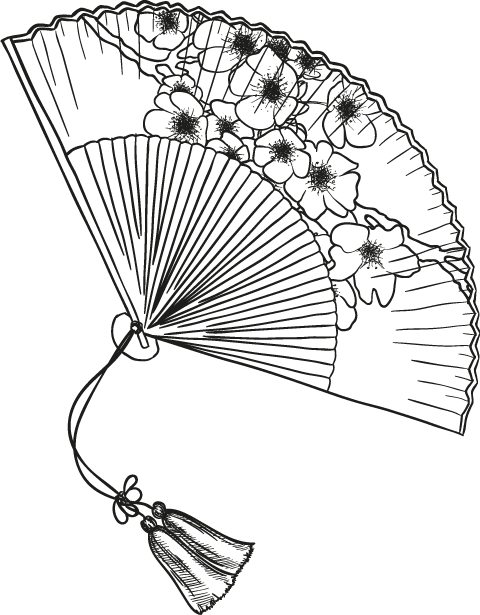 ian, uan
xuānyán(宣言) yuánxiān(原先) 
quāndiǎn(圈点) juānxiàn(捐献) 
quántiān(全天) yuǎnjiàn(远见) 
biānyuán(边缘) jiànquán(健全) 
yǎnyuán(演员) tiányuán(田园) 
liànquán(练拳) piānyuǎn(偏远)
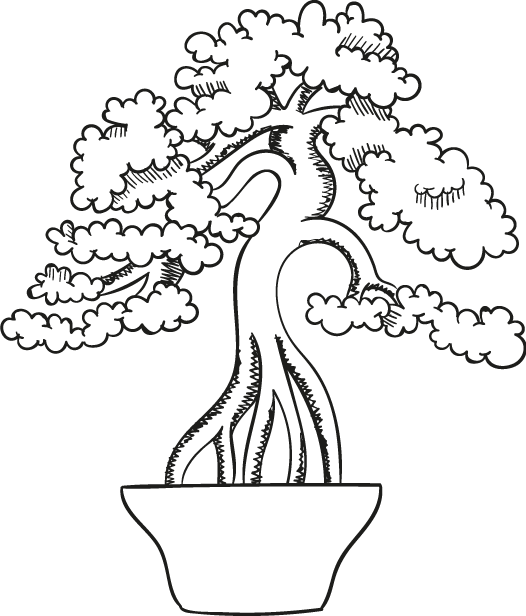 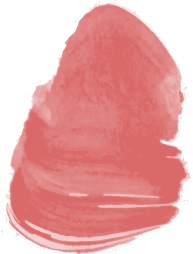 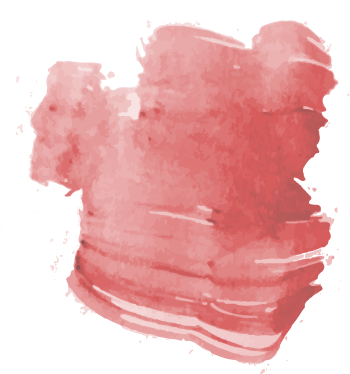 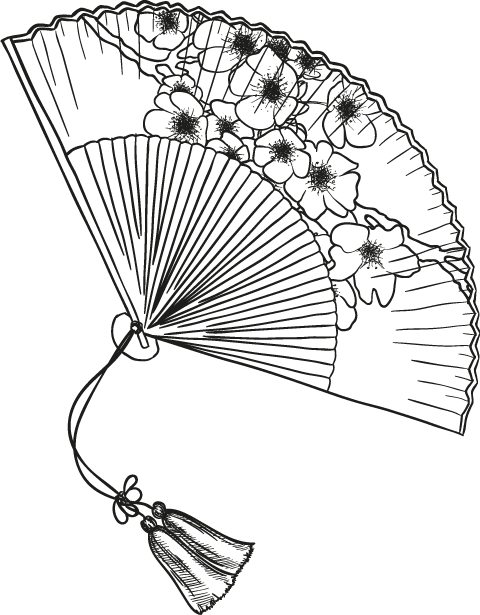 in, un srovnani
jīn(金) - jūn(军) 
yín(银) - yún(云) 
jìn(近) - jùn(郡) 
yìn(印) - yùn(运) 
xīn(新) - xūn(熏) 
xìn(信) - xùn(训)
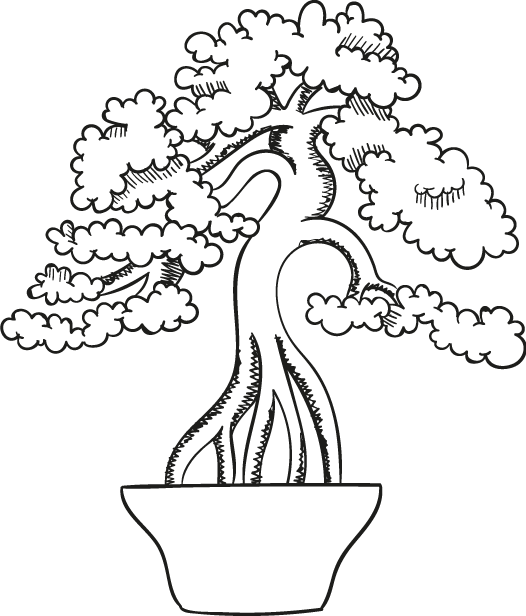 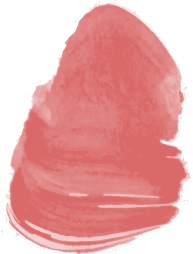 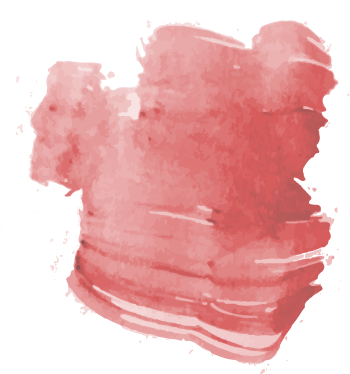 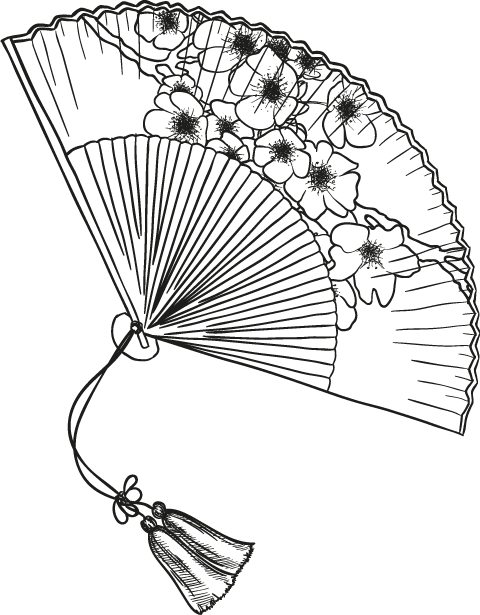 in, un srovnani
báiyín(白银) - báiyún(白云)
yángqín(扬琴) - yángqún(羊群) 
tōngxìn(通信) - tōngxùn(通讯) 
bùjīn(不禁)   - bù jūn(不均) 
xìnfú(信服)   - xùnfú(驯服) 
yánjǐn(严谨) - yánjùn(严峻) 
yìnshū(印书) - yùnshū(运输) 
cānjīn(餐巾) - cānjūn(参军)
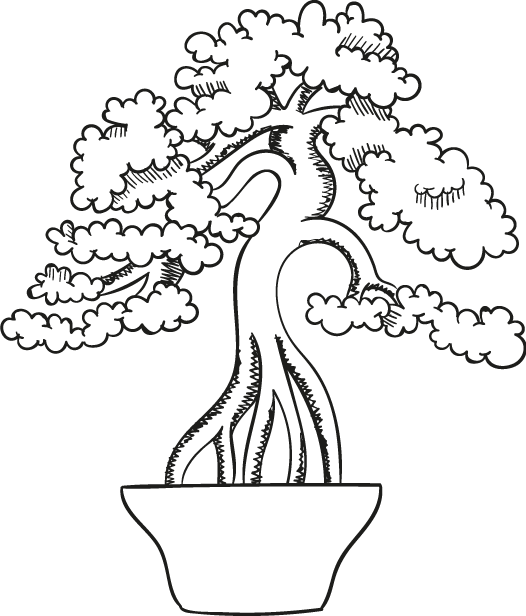 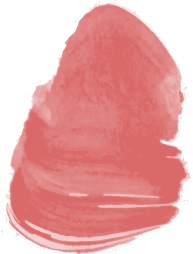 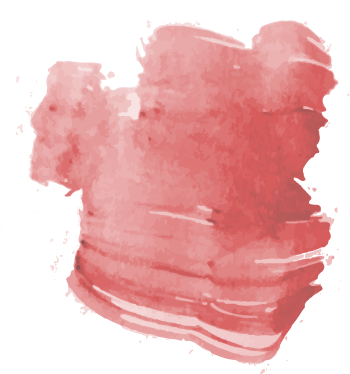 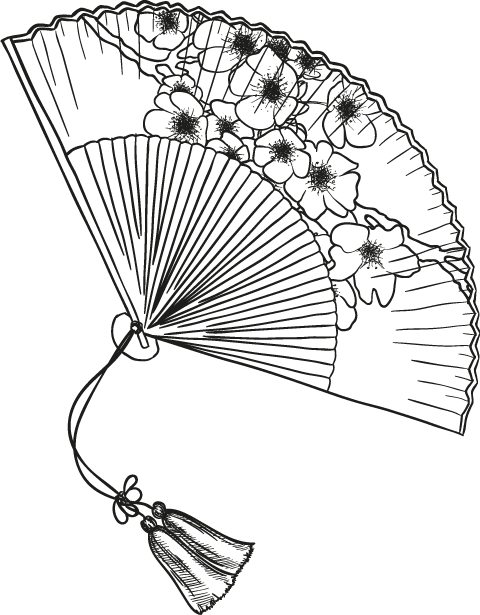 in, un
yīnyún(阴云) yīnxún(因循) 
yīnxùn(音讯) jūn-mín(军民) 
jìnyùn(禁运) xīnjūn(新军)
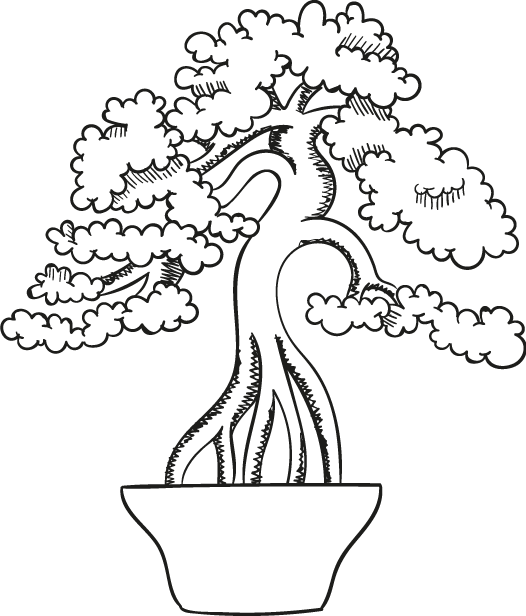 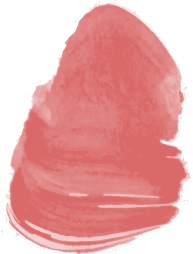 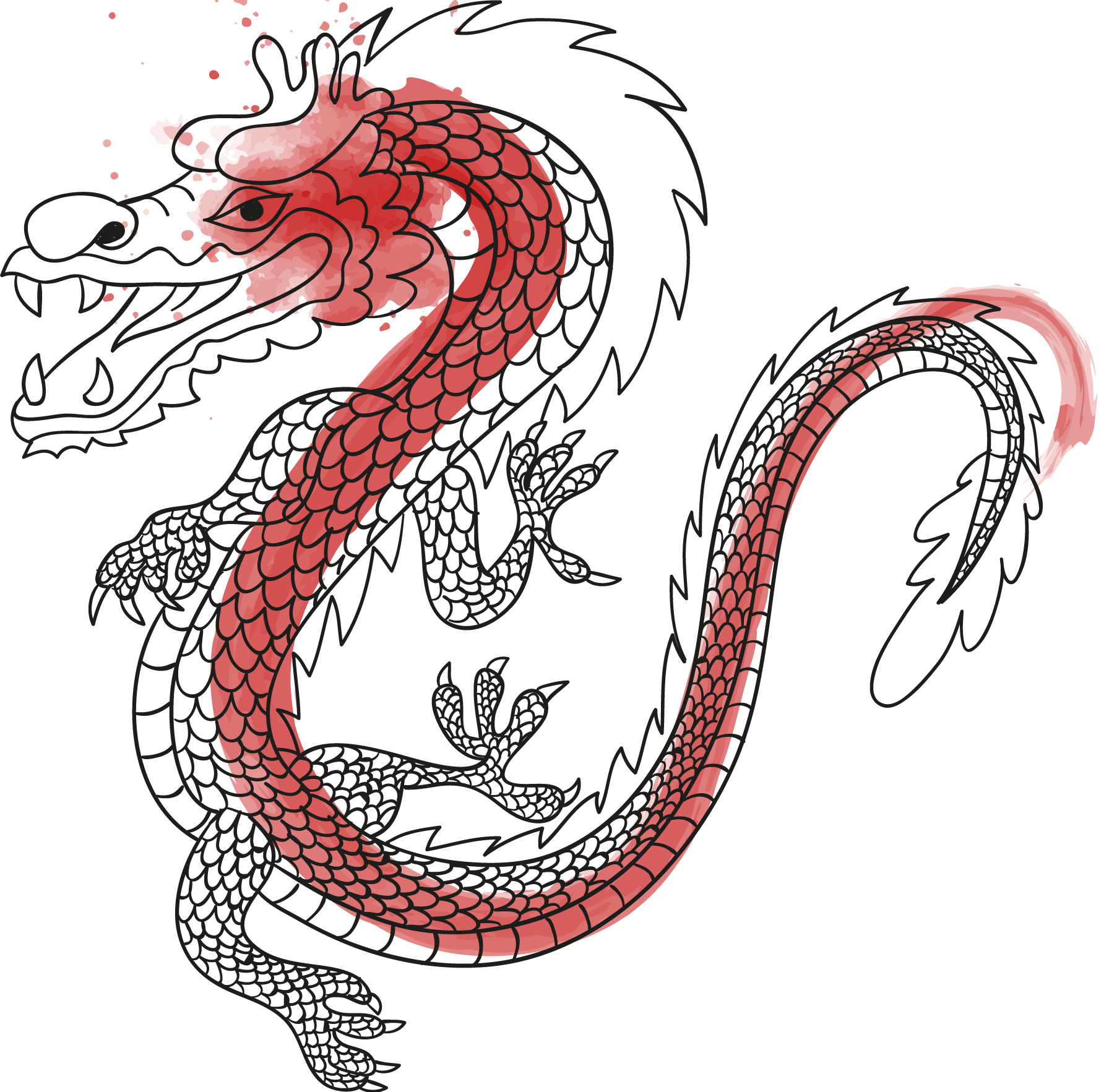 Dekujizapozornost
Please keep this slide for attribution
Smetanová, podzim 2020